Israël, foyer de conflits : repères chronologiques
Guerre au Liban
Guerres de Gaza
(2008 et 14)
Guerre des 6 jours
Déclaration de Balfour
Guerre du Kippour
Guerre d’indépendance
Intifadas
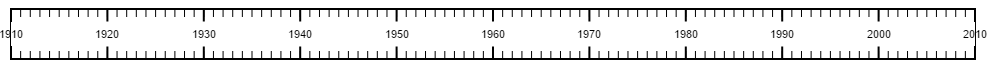 La Palestine sous mandat britannique
Naissance de l’OLP
Plan de partage de la Palestine (ONU)
Accords de Camp David
Accords d’Oslo
Déclaration d’indépendance de l’Etat d’Israël
Les origines
Les guerres israélo arabes
Accords de paix
Le conflit israélo palestinien